CEOS 2019-2021 Work PlanLSI-VC Deliverables
Session 10: CEOS WP Review
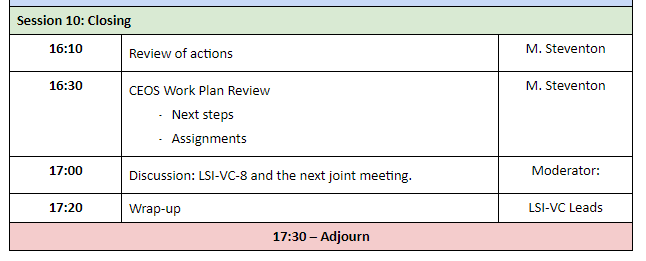 LSI-VC CEOS WP 2018-2020 deliverables
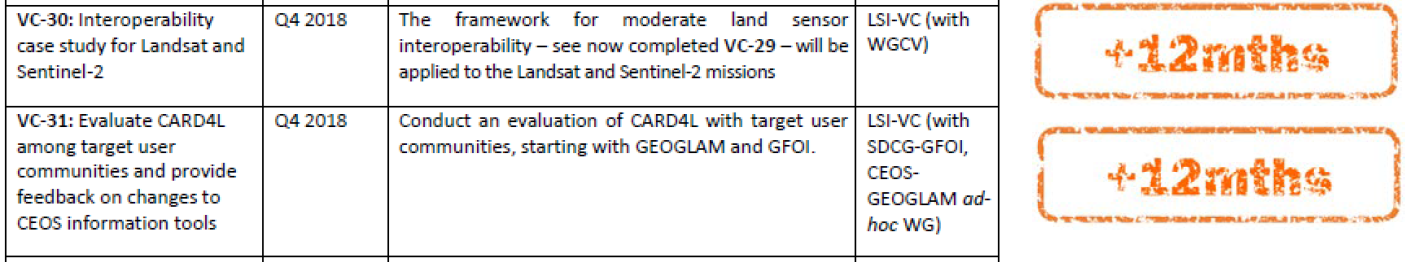 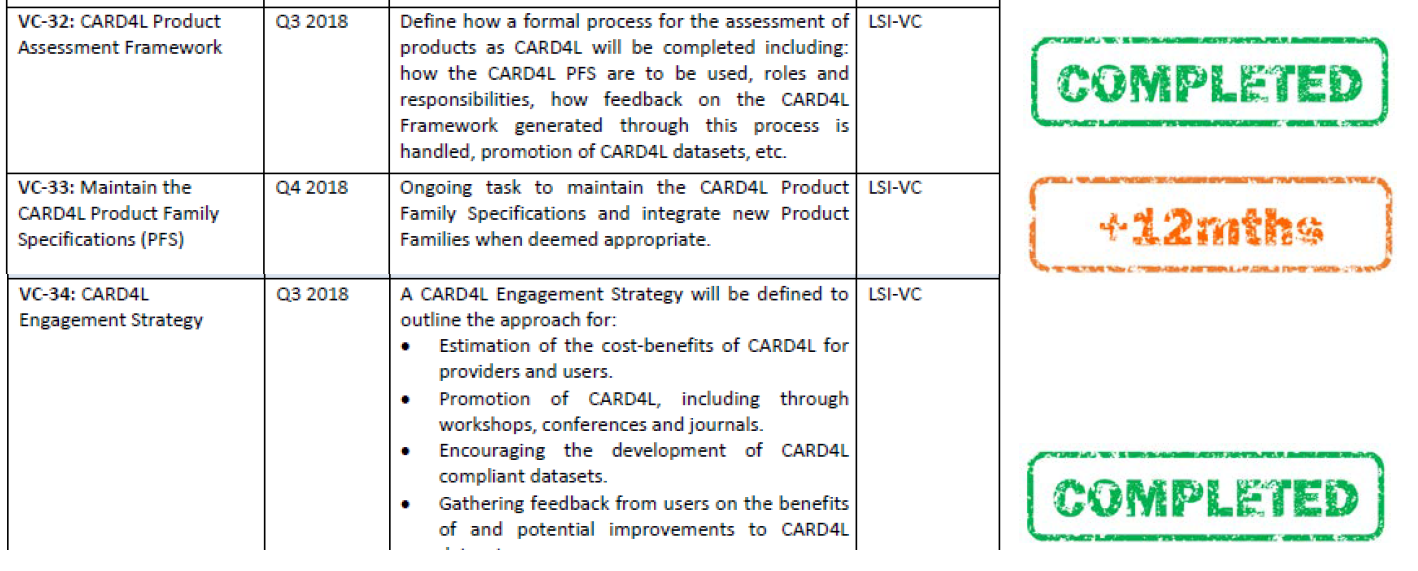 LSI-VC CEOS WP 2018-2020 deliverables
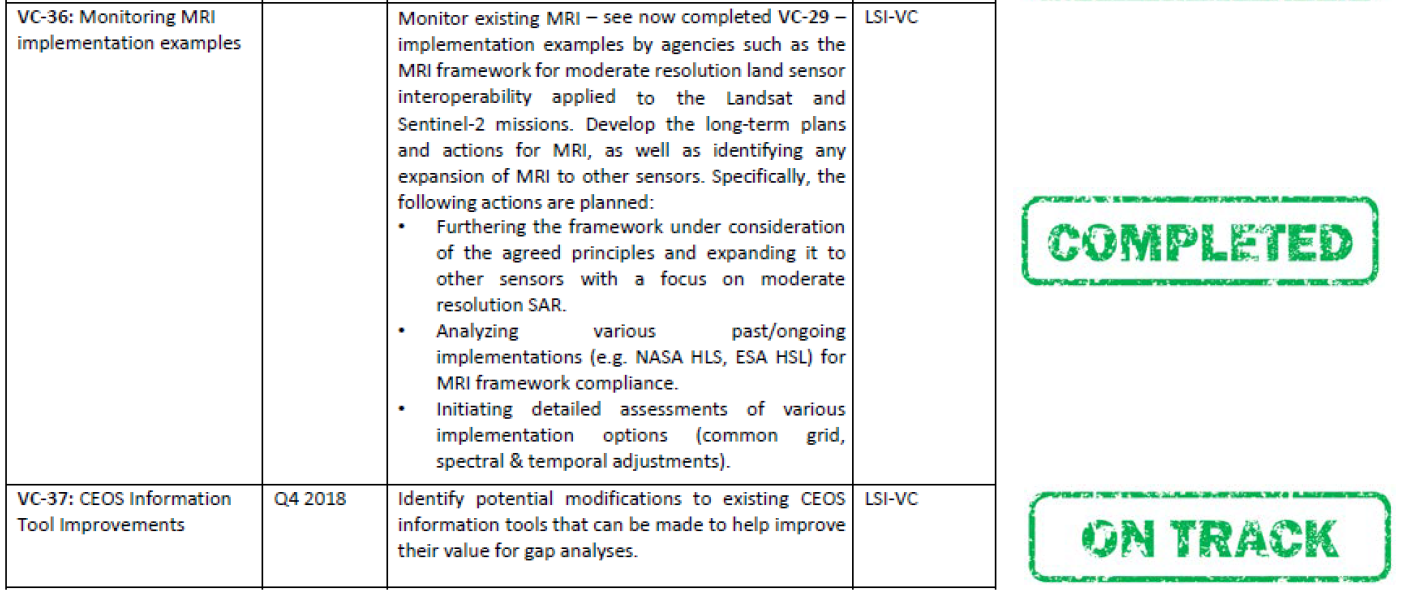 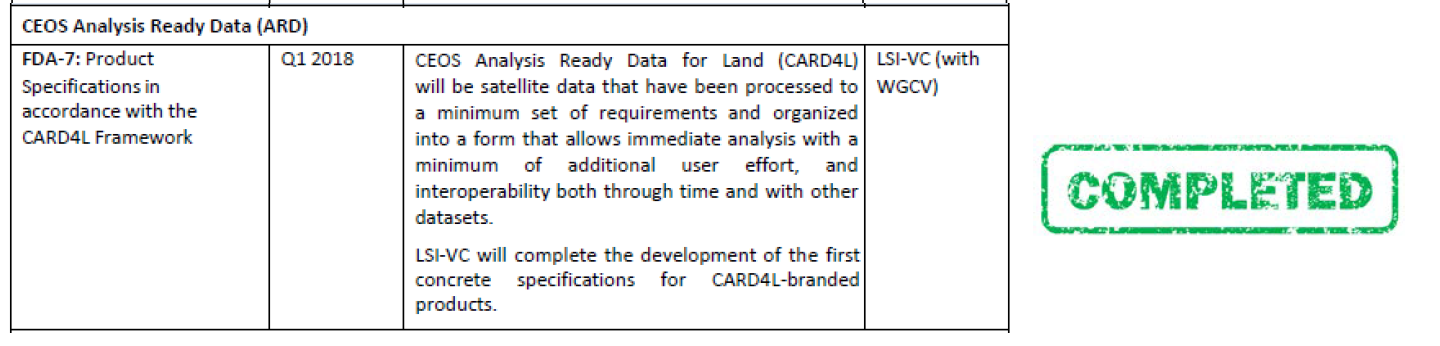 LSI-VC CEOS WP 2018-2020 deliverables
8 deliverables (VC-30, VC-31, VC-32, VC-33, VC-34, VC-36, VC-37, FDA-7)  
4 Completed (VC-32, VC-34, VC-36, FDA-7)
1   On track (VC-37)
3   +12 months (VC-30, VC-31, VC-33)


4 deliverables carried through to 2019-2021 WP (VC-30, VC-31, VC-33, VC-37)
Current State of LSI-VC inputs to CEOS WP 2019-2021
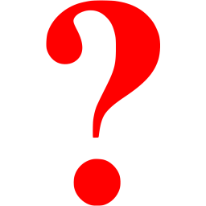 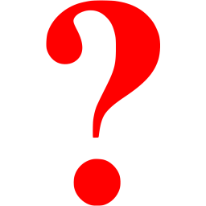 Current State of LSI-VC inputs to CEOS WP 2019-2021
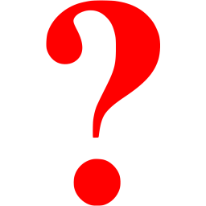 Current State of LSI-VC inputs to CEOS WP 2019-2021
Current State of LSI-VC inputs to CEOS WP 2019-2021
Four continuing deliverables:
VC-30: (lead person?) Interoperability case study for Landsat and Sentinel-2
VC-31: (lead person?) Evaluate CARD4L among target user communities, via: – Pilot activities (e.g., with SDCG for GFOI, GEOGLAM) 	
VC-33: (Andreia) Complete Annual Update of the CARD4L Product Family Specifications
VC-37: (Brian) CEOS Information Tool Improvements
Current State of LSI-VC inputs to CEOS WP 2019-2021
Five new deliverables:
Pilot approaches to conducting integrated assessments of gaps/opportunities in mission measurements (lead person?)
Formally define the term ‘interoperable’ in the context of the Moderate Resolution Interoperability (MRI) Initiative (Steve L)
Complete Initial CARD4L Product Assessments (Andreia)
Pursue CEOS ARD promotion, including via continuation and expansion of the CARD4L survey (Adam)
Open-source library for surface reflectance product generation (Ferran)
Other WP issues/decisions for LSI-VC
AGRI-12



Can AGRI-12 be included as a deliverable on “LSI-VC and CEOS AHWG on GEOGLAM”?
Summary of LSI-VC CEOS WP input required ASAP
Confirm deliverable status as described in this slideset
Provide lead person names for VC-30, VC-31, “Pilot approaches … gaps/opportunities” 
State LSI-VC position on AGRI-12 as proposed by GEOGLAM Ad-hoc WG